Celiac disease
Iva Hoffmanová
Department of Internal Medicine
Second Faculty of Medicine, Charles University
and Motol University Hospital
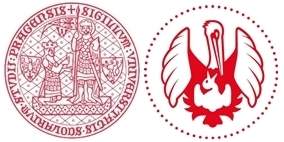 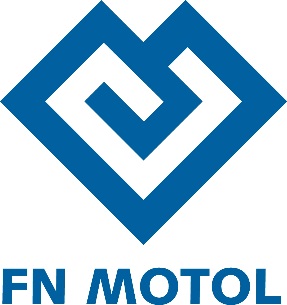 Celiac disease
caused by gluten
genetic background
	HLA-DQ 2/8, non-HLA genes
autoimunne enteropathy …. systemic disorder
~ 1 % worldwide
may appear in any age
[Speaker Notes: systemic disorder (wide variety of clinical signs and symptoms that go well beyond the gastrointestinal tract)]
Clinical presentation of CeD
intestinal
diarrhea
(steatorhea)
bloating
abdominal pain
constipation
malabsorption
failure to thrive
weight loss
fatigue
iron deficiency/anemia
osteoporosis
extraintestinal
all organ systems
due to impairment of small intestinal barrier and immune function
associated autoimmune diseases
? malignancy in non-treated CeD
Dermatology
dermatitis herpetiformis Duhring 

alopecia areata
psoriasis
[Speaker Notes: (a pruritic papulovesicular skin lesion involving the extensor surfaces of the extremities, trunk, buttocks, scalp, and neck), is associated in 10-20% of patients with celiac disease.]
Gastroenterology and hepatology
microscopic colitis 
autoimmune hepatitis

primary biliary cholangitis and  		primary sclerosing cholangitis
irritable bowel syndrome
inflammatory bowel diseases
Endocrinology
type 1 diabetes mellitus
autoimmune thyroiditis

 Addison disease
 osteoporosis
Hematology
iron deficiency anemia

 
non-Hodgkin lymphoma
intestinal T-cell lymphoma
Neurology
gluten ataxia
peripheral neuropathy

 multiple sclerosis
 myopathy of unknown origin
 myastenia gravis
 recurring headaches
 seizures
Immunology and rheumatology
IgA deficiency 
atopic conditions

Sjögren syndroma, rheumatoid arthritis,  systemic lupus erythematosus
Gynecology and sexuology
delayed puberty
amenorrhea, dysmenorrhea 
unexplained infertility 

miscarriage
Stomatology
dental enamel hypoplasia



aphthous ulcers
glossitis
cheilosis
Psychiatry
anxiety
panic attacks
depression
Screening for CeD
1st. degree relatives of known CD patient
risk groups:
type 1 diabetes
autoimmune thyroiditis
dermatitis herpetiformis
autoimmune hepatitis
colon irritabile
osteoporosis
iron-deficiency anemia
infertility
neuropsychiatric abnormalities
Diagnosis of celiac disease
when consuming gluten !!!

autoantibodies 
tTG = tissue transglutaminase IgA, IgG
DPG = deamidated gliadin peptides IgA, IgG
EMA = antiendomysial antibodies IgA, IgG
total IgA
+
enterobiopsy
(in some children may be left)
In children:
„non-biopsy“ diagnosis
tTG-IgA more than 10x ULN

+  EMA positivity                                                         
      (in another blood sample)
Treatment of CeD
longlife gluten-free diet
   < 20 ppm (20 mg gluten/kg)


substitution : iron, zink, vitamins
    Ca 1000 – 1500 mg/d
    vit. D3 1000 – 1600 IU/d
Thank you 
for your attention.